EOSC-hub contribution to the European Open Science Cloud
Tiziana Ferrari, EOSC-Hub Project Coordinator
3rd GEO Data Providers workshop, Frascati
Outline
The European Open Science Cloud 
EOSC-hub and GEO DAB
EOSC implementation roadmap
16 April 2018
2
PART I
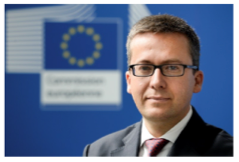 The European Open Science Cloud Vision
Credits: EC, DG-RTD
Europe’s virtual environment for all researchers 
to store, manage, analyse and re-use data 
for research, innovation and educational purposes
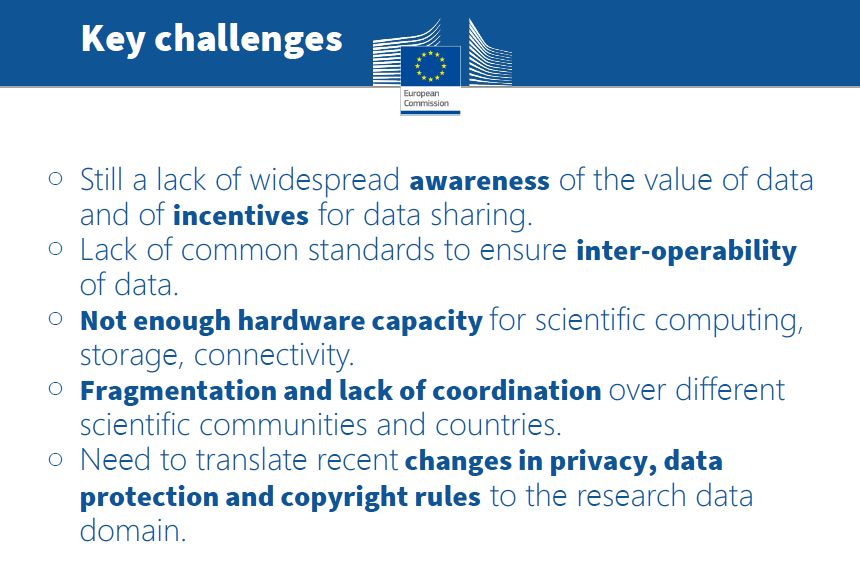 4
The vision
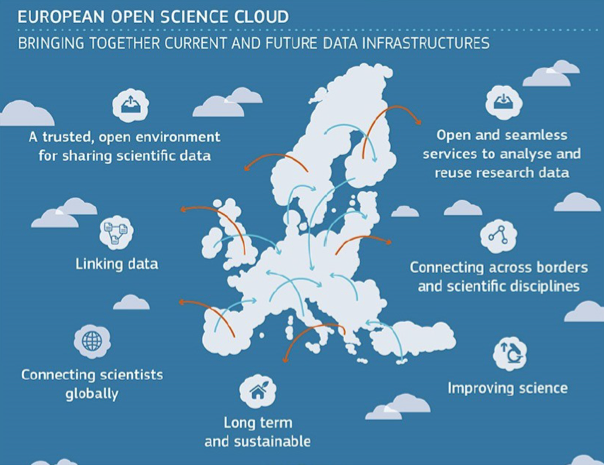 EOSC-hub project mission is to create the integration and service management structure of the European Open Science Cloud.
Start: Jan 2018, 36 months
Involves major European e-infrastructures and research infrastructures
The vision
5
PART II
The EOSC-hub Project
EOSC-hub mobilises providers from 20 major 
digital research infrastructures, EGI, EUDAT CDIand INDIGO-DataCloud jointly offering services, 
software and data for advanced data-driven 
research and innovation
EOSC-hub Mission
The project will enable an open access to research resources from a myriad of scientific disciplines via a digital hub: an integration system of software and services from major European e-infrastructures and research infrastructures. 

The hub will act as an 
entry point for researchers and innovators to discover, access, and use a variety of advanced data-driven resources
7
The Project in numbers
European Commission Horizon2020 programme
100 Partners, 76 beneficiaries (75 funded)
3874 PMs, 108 FTEs, more than 200 technical and scientific staff involved
Budget: €33,331,18, contributed by:
European Commission: €30,000,000
EGI Foundation and its participants: €2,155,540 
EGI participants: €1,221,094 
36 months: Jan 2018 – Dec 2020
16 April 2018
8
Service Providers
e-Infra
Humanities
Engineering
Medical and Health Sciences
Natural sciences
Earth Science
EO Pillar
GEO
Climate Research (ENES)
Seismology (ORFEUS, EPOS)
Service Providers
Physical Sciences
Astronomy (LOFAR)
Fusion (ITER)
High Energy Physics (CMS and VIRGO)
Space Science (EISCAT-3D)
Biological Sciences
Marine and freshwater biology (IFREMER)
Biodiversity conservation (LifeWatch)
Ecology (ICOS)
EGI Federation
Language and literature (CLARIN)
Environmental engineering  (sea vessels, LNEC)
Biological Sciences (ELIXIR)
Generic and general services
EUDAT CDI
Arts (DARIAH)
Civil Engineering (Disaster Mitigation)
Structural biology (WeNMR)
4/14/18
9
Collaboration - Research infrastructures and communities
GEO
Current and future ESFRI Cluster Projects 
Thematic clouds
eROSA, AGRINFRA+
Blue Cloud
Research collaborations
Virtual Research Environments
FAIR implementation guidelines
Discovery/Access to community specific scientific products (data, publications, software) through the EOSC-hub marketplace
technical innovation and co-design
Scaling up of data/compute infrastructure
AAI
...
16 April 2018
10
PART II
Project contribution to “the Hub”
An open set of process, policies and support tools for EOSC onboarding of providers and end-users and the human resources to run it
The Hub
A European-level contact point for researchers and innovators to discover, access, use and reuse a broad spectrum of resources for advanced data-driven research. 
Through the virtual access mechanism, more scientific communities and users have access to services supporting their scientific discovery and collaboration across disciplinary and geographical boundaries.
Open to service providers and end-users
The project will support the integration new thematic services and scientific products from research communities and disciplines.
16 April 2018
12
Value proposition
Publish services and products
Define Hub policies and comply to these (general & community-specific) → community labels
e.g. FAIR best practices, access  and usage policies, interoperability and standards
Define/Adopt standard-compliant general service management processes with other providers
Exploit tools and for service management
Accounting, monitoring, federated AAI
Incident management, order management, SLA management, IT security management …
Providers
Use institutional credentials for access
Discover, compare
Order, get access and support
Request additional services and products
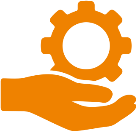 End-users
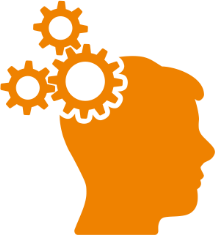 16 April 2018
13
Hub service management system
Manage alignment of services to defined policies and standards
Align services and products metadata to community guidelines (eInfraCentral, OpenAIRE-Advance)
Define/maintain/review service level agreements
Conduct service audits and quality assurance reviews
Manage end-to-end service level management performance retaining overall accountability
Provide the tools for aggregating demand and supply, make services and research artifacts discoverable and accessible at European level etc.
Coordinate IT security operations
Support users with incident management
16 April 2018
14
Marketplace functions
Promote and share
Discover
Order
Access
16 April 2018
15
Marketplace
Professional services
Compute
Open catalogue of services and products
Integrated discovery, order & access management 
Service options
Service provider branding
Integrated with AAI (eduGAIN, social IDs, IGTF, etc.)
AARC blueprint conformance
First release: July 2018
https://marketplace.eosc-hub.eu/
Thematic services
Storage & Data
Platforms
Identity & Security
16 April 2018
16
Milestones
Feb 2019 Majority of Service Management System completed
Dec 2018 Consistent monitoring of all EOSC-Hub services
Nov 2018: Accounting and monitoring of all general services Integrated Helpdesk system
July 2018: Order general services through the EOSC-Hub Marketplace
May 2018: General services accessible through federated AAI (B2ACCESS and Check-In)
Service portfolio management process
16 April 2018
17
Architecture
Federating Core
General and Thematic services
Service management system (process and policies)
Contribution to the EOSC implementation
Data
Data products
Data analytics tools
FAIR guidelines from participating communities
Services
AAI, accounting, monitoring
Helpdesk
Service catalogue
Access and Interfaces
Marketplace
AAI
Standards roadmap
Rules
Policies for users
Policies for service/product suppliers
Governance
Service Management System Governance
16 April 2018
18
Engage with the Hub!
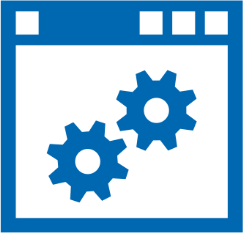 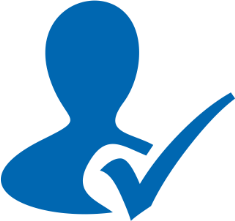 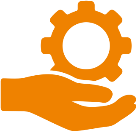 Service/Product providers
Contribute to the catalogue & Integrate
Promote, Train, Exploit
Manage the Hub
Early adopters
Pilot
Use
Co-develop
Consumers
Credit allocation & exploit
Support
Improve with feedback
technical support, exploit
16 April 2018
19
EOSC-hub and GEO DAB
Explore the integration of the GEOSS Common Infrastructure within EOSC via the GEO DAB
access via open APIs the virtual IaaS and PaaS provided by EOSC-hub through EGI 
EGI Federated Cloud: to access computing and storage resources currently not available to end-users, who currently need to procure and manager their own compute infrastructure for data exploitation;
EGI Data Hub for advanced data management services and “Cloud Workload optimisation”.
EGI Core Infrastructure platform services (e.g. monitoring, AAI, etc.).
20
The EGI Cloud Federation
Pan-European cloud federation for research
Multi-cloud IaaS with Single Sign-On (via EGI “Check-In”)
Technology agnostic, supports OpenStack, OpenNebula and Synnefo
Extra features
Virtual Appliance catalogue
Unified GUI dashboard
Centralised accounting
Resource discovery
SLA monitoring
 Bring compute to distributed data!
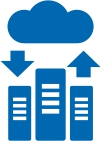 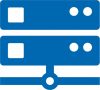 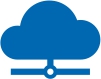 Cloud 
Compute
Cloud Container
 Compute
Online
 Storage
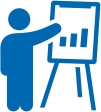 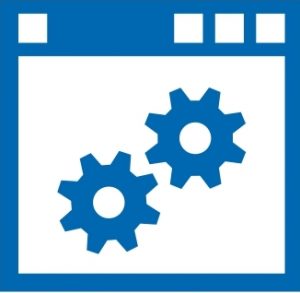 Training
 Infrastructure
AoD
21
An Open Infrastructure
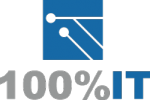 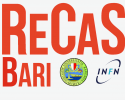 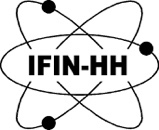 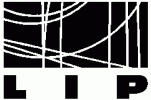 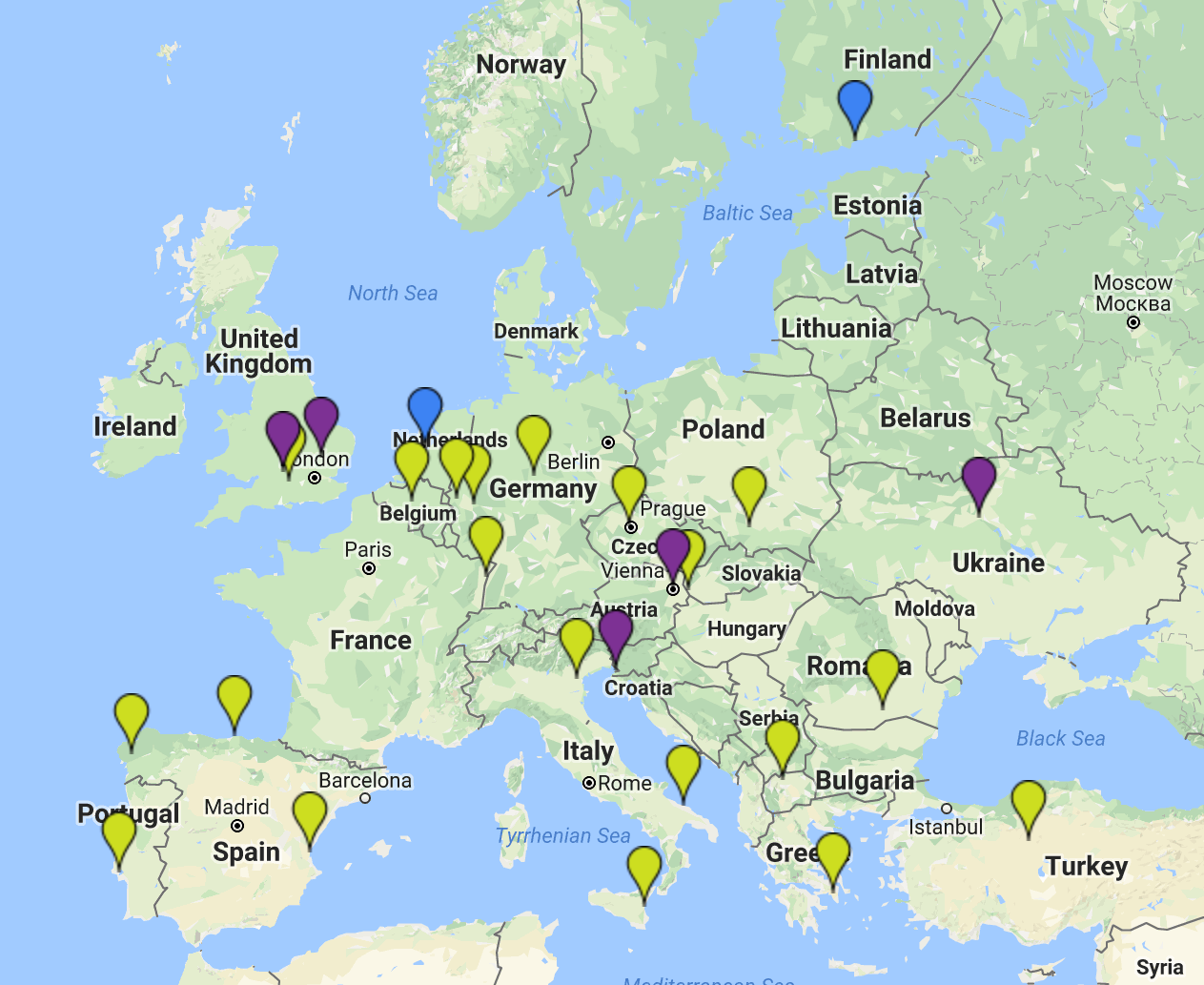 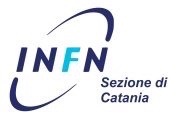 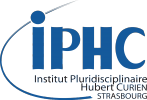 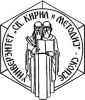 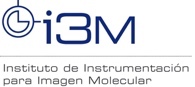 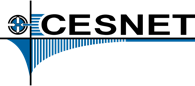 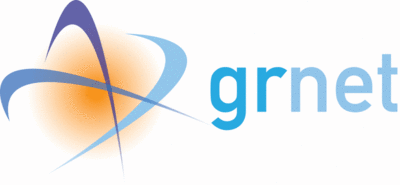 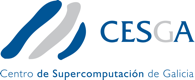 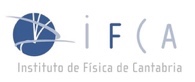 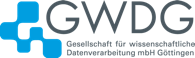 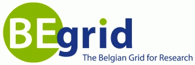 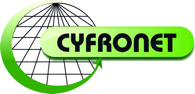 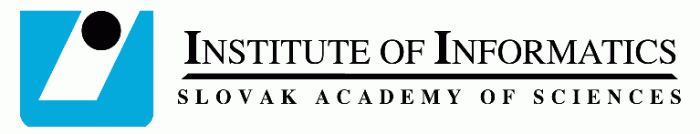 20 resource centres
15 OpenStack
4 OpenNebula
1 Synnefo
5 centres under integration

2 centres expressed interest on joining
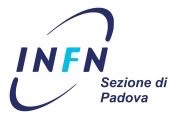 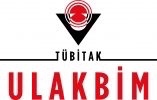 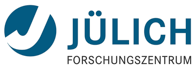 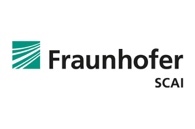 22
Architecture
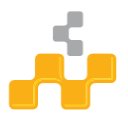 AppDB VMOps
Lighter federation (Q4 2018)
Minimise interference with providers operations
Use orchestration tools to deal with heterogeneity
EGI AAI
Community Platforms
IaaS API
IaaS API
IaaS API
IaaS Federated Access Tools
Cloud Management Framework
Cloud Management Framework
Cloud Management Framework
IaaS Federated Access Tools
EGI Federation services: 
Accounting, Monitoring, Configuration Database, Information Discovery, VM Marketplace
23
Added value services: EGI Notebooks
Offer Jupyter notebooks ‘as Service’
One-click solution, just login and start using

EGI Features:
Login with Check-in
Persistent storage
Bring your own environments/kernels
Use EGI computing and storage resources from your notebooks
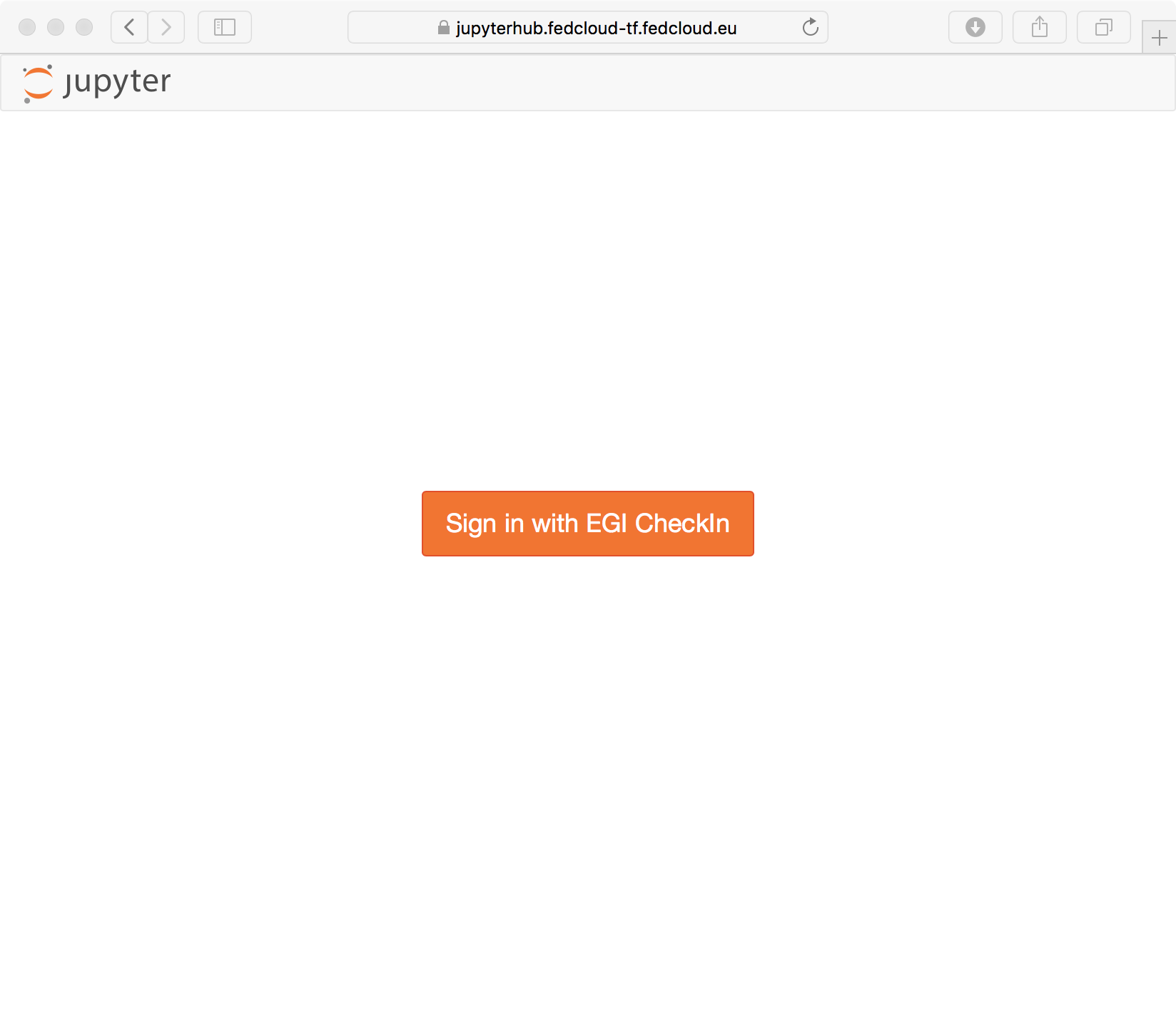 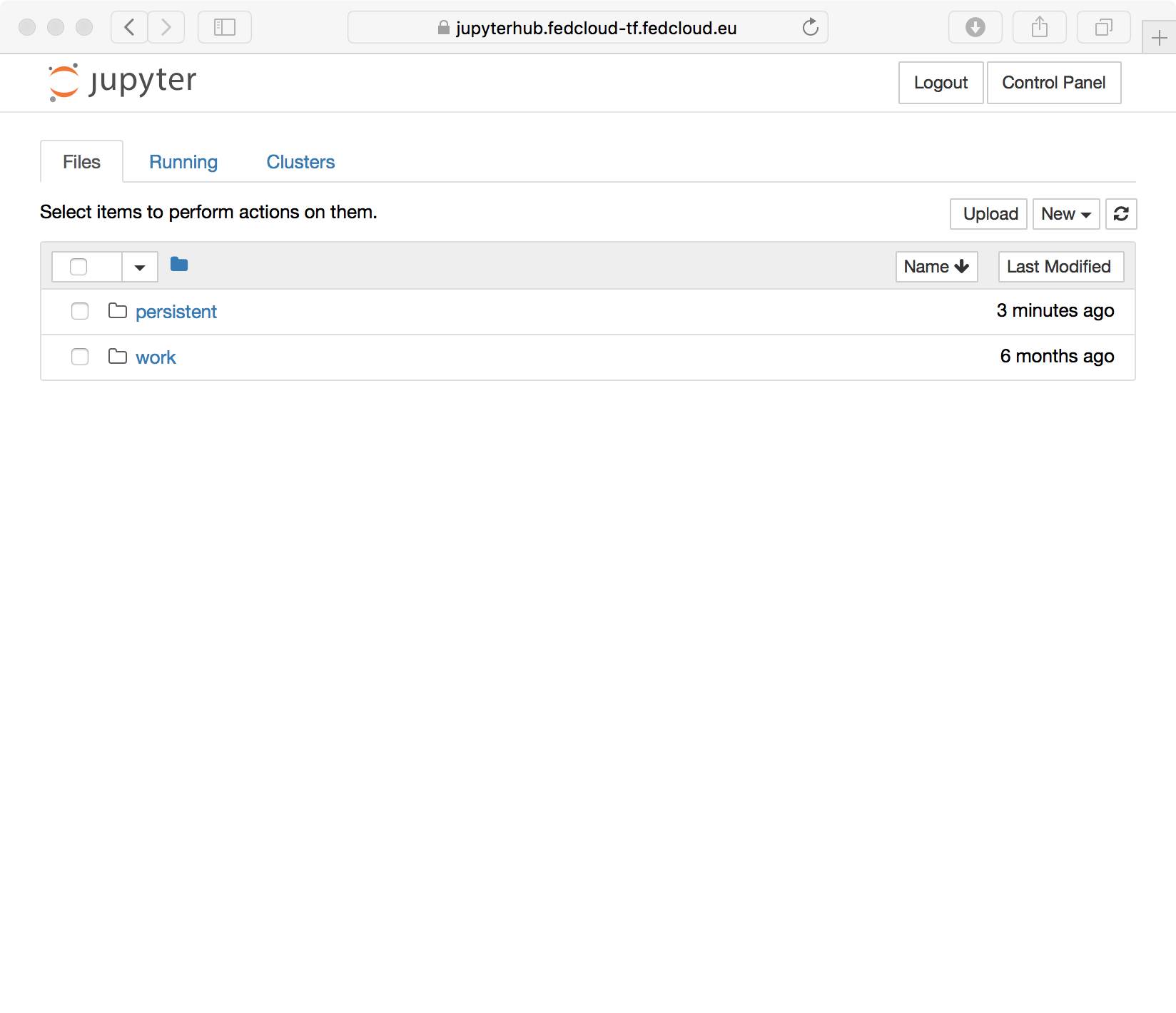 24
Conclusions
EOSC is going to be an important and international computing infrastructure to whom GEOSS must interoperate
GEO DAB is the natural interoperability point
The first challenge to address for such an interoperability is AAI: for this reason, in the framework of EOSC-hub
GEO-DAB will implement the EOSC AAI
In keeping the vision for GEOSS evolution, EOSC can offer a set of analytics services that GEOSS needs to generate insight from the corps of data it manages. 
In the framework of EOSC-hub, EOSC and GEOSS will work together on recognizing the necessary rules for governing the interoperability between the two platforms.
25
contact@mailman.eosc-hub.eu